BOC 2016
22 november 2016
Verslag van de Preventieadviseur
Overzicht
Indicatoren 2015
Jaaractieplan 2016
Vertrouwenspersoon
Rondgangen Arbeidsgeneesheer
Ohsas18001
Jap 2017
1. Indicatoren
1. Indicatoren
1. Indicatoren
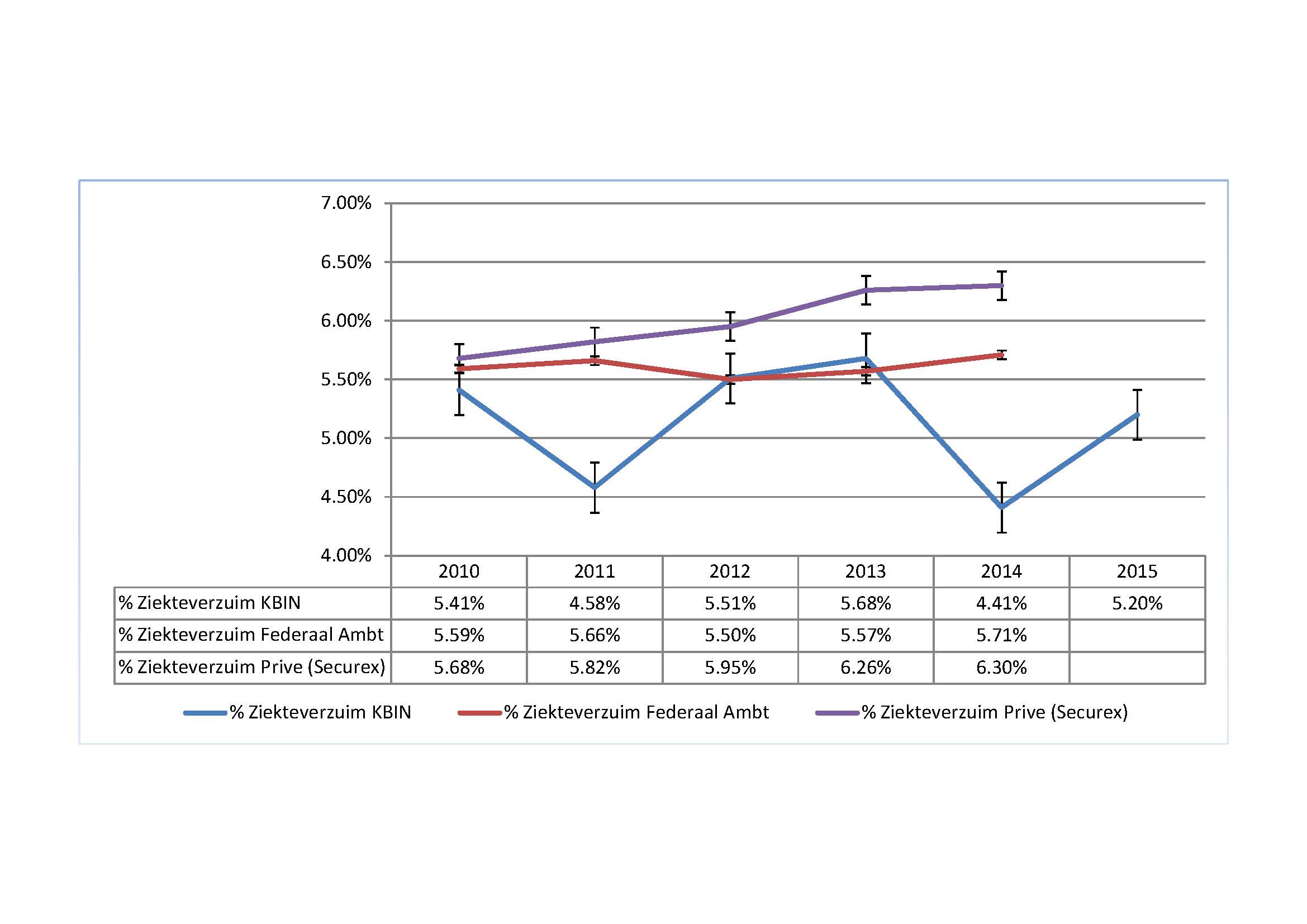 1. Indicatoren
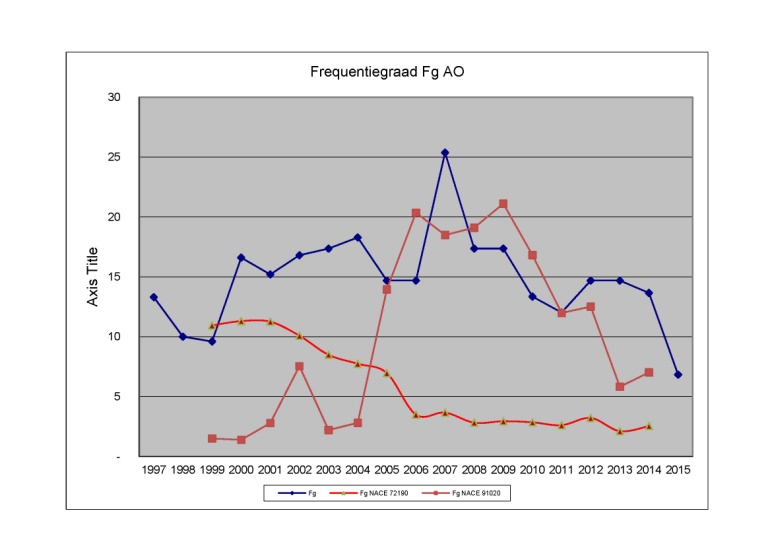 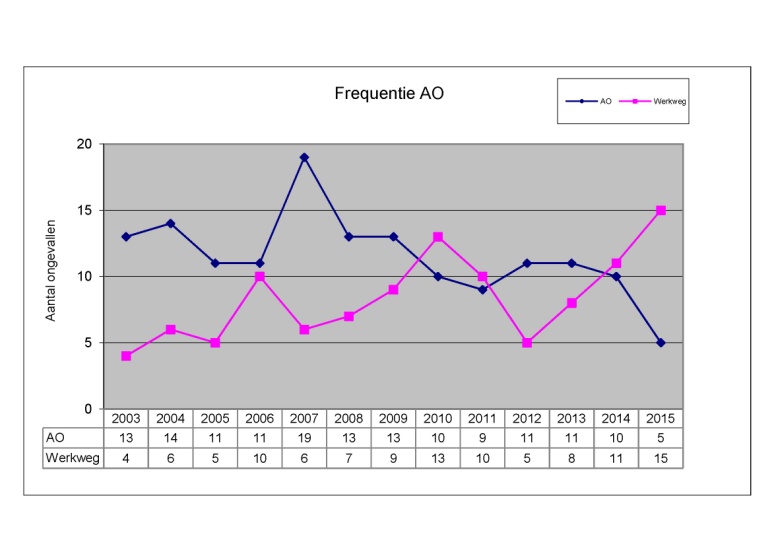 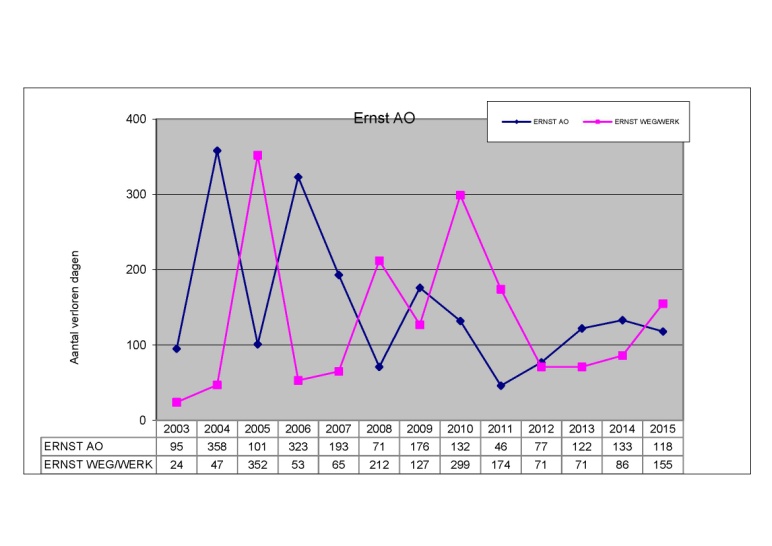 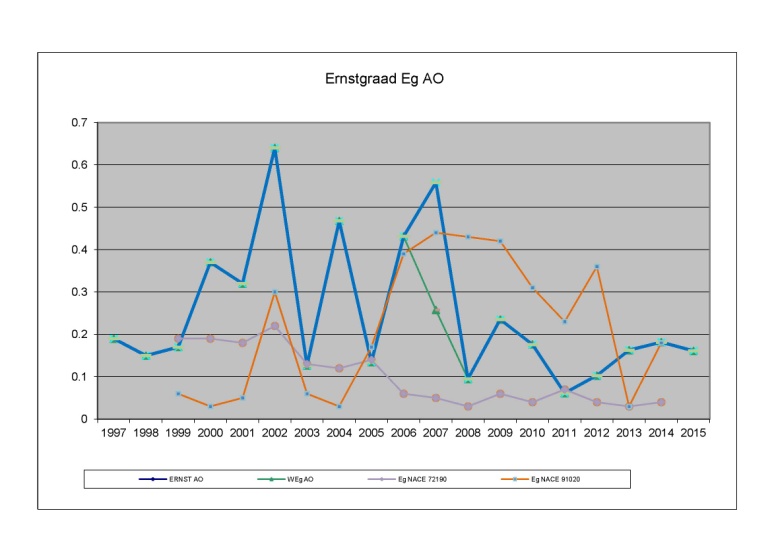 2. Jaaractieplan 2016
https://share.naturalsciences.be/f/c21fc4ac6e/?raw=1
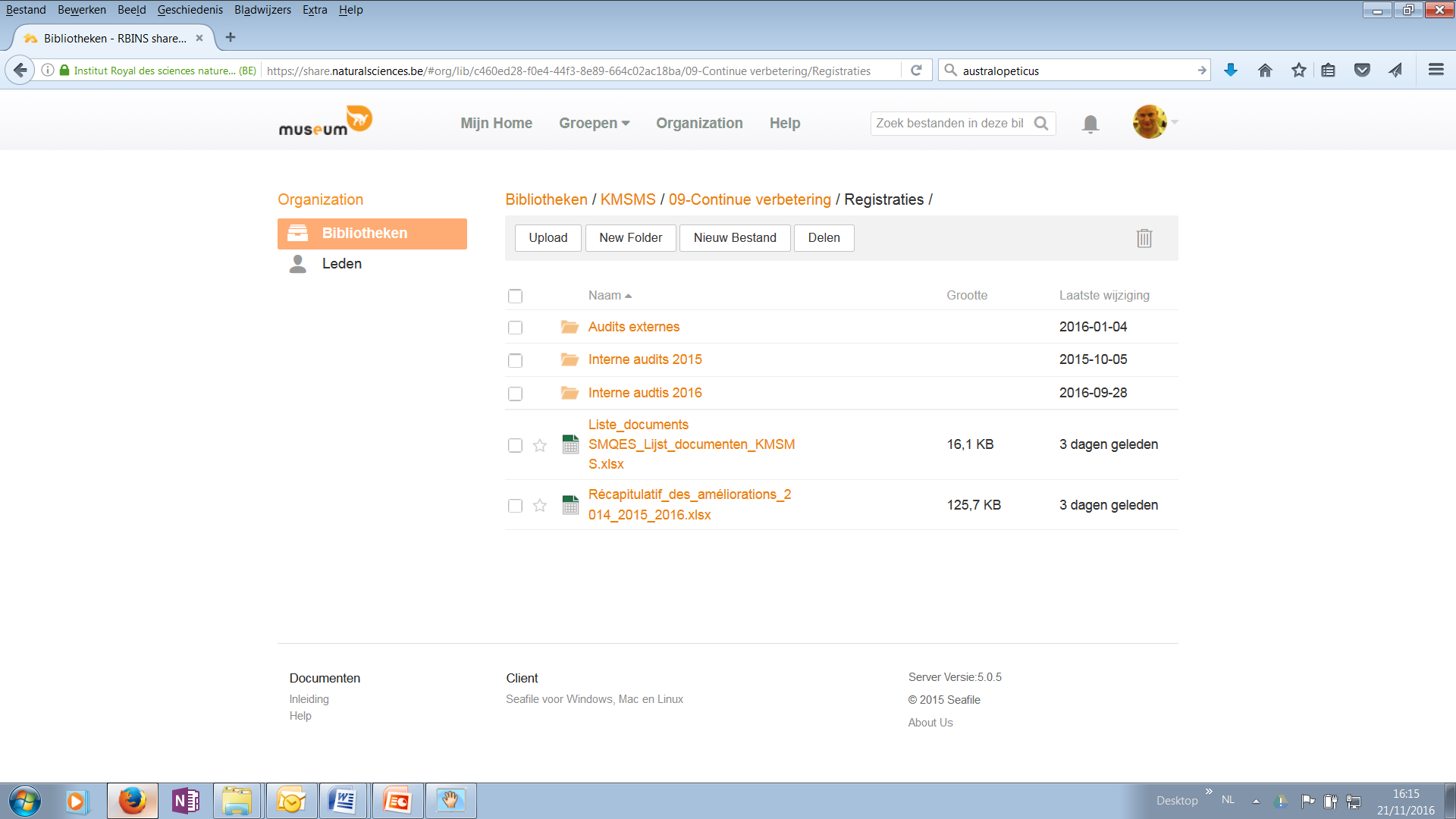 3. Vertrouwenspersoon
Oostende Els Monteyne
Risicoanalyse SEED
Supervisie en opleidingen VP
4. Rondgang Arbeidsgeneesheer
Dr AUT Gulledelle: 9 december 13u00
Dr AUT Vautierstraat: 14 december 9u00
Dr CREYF Oostende: 20 december 9u00
5. Ohsas 18001
Risicoanalyses verfijnen en objectiveren door participatieve methode en samenwerking Externe dienst
Interne audit in juni door Marie Masquelier van Belspo
17 en 18 november externe audit door Vincotte
Volgende cyclus volgens Iso 45001
6. JAP 2017
WG Safety Orde en netheid, 5S methodiek
Compartimentering van brandlast in kelderverdiepingen
Ehbo
Software KMS
WG Safety Toolboxmeeting 
HR Opleiding HL conflicthantering
HR Beleid Partners in zelfde dienst
STTD Elektrische borden
DO aarde en geschiedenis van het leven, Lassen samenstellen plateosaurus, conform stellen pneumatische installatie
DO Publiek, vervolgopleiding stemergonomie